PREFEITURA MUNICIPAL DE ITAÍBA-PE
Secretaria Geral de Controle Interno
Secretaria de Finanças/Departamento de Contabilidade
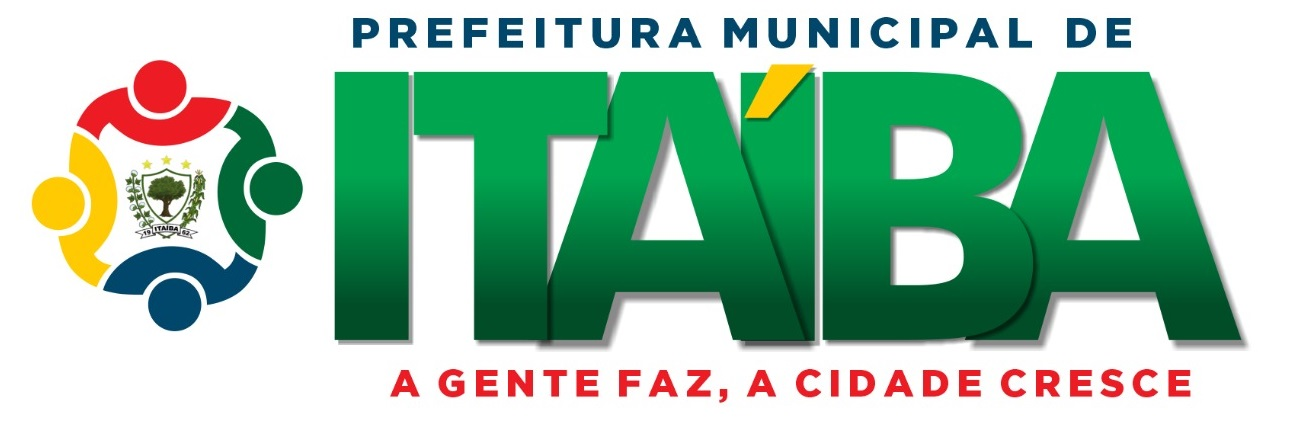 Metas Fiscais 2021
Audiência Pública – 3º Quadrimestre
1
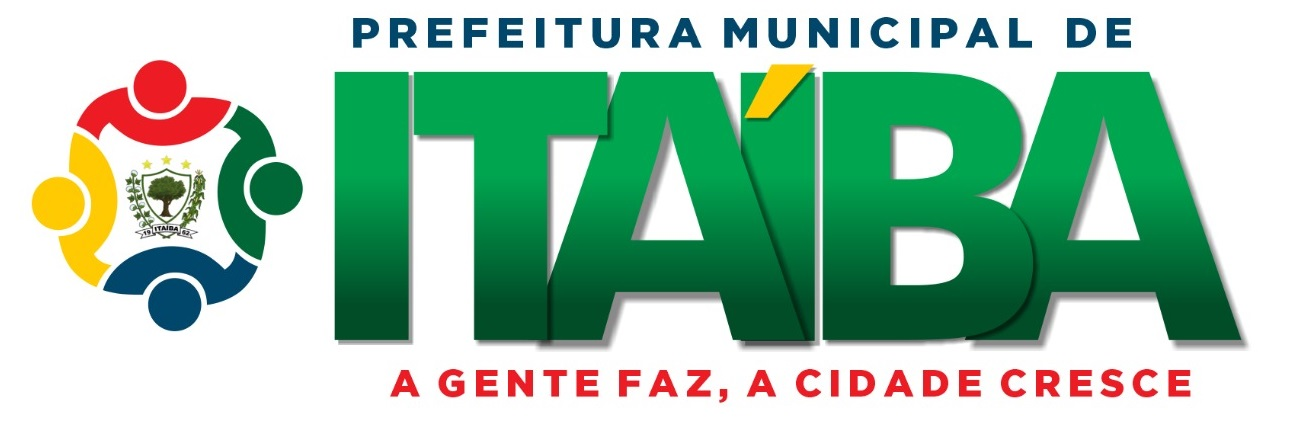 Secretaria Geral de Controle Interno
Secretaria de Finanças
AUDIÊNCIA PÚBLICA
Metas Fiscais 2021
Audiência Pública – 3º Quadrimestre
FUNDAMENTOS E CONCEITOS
2
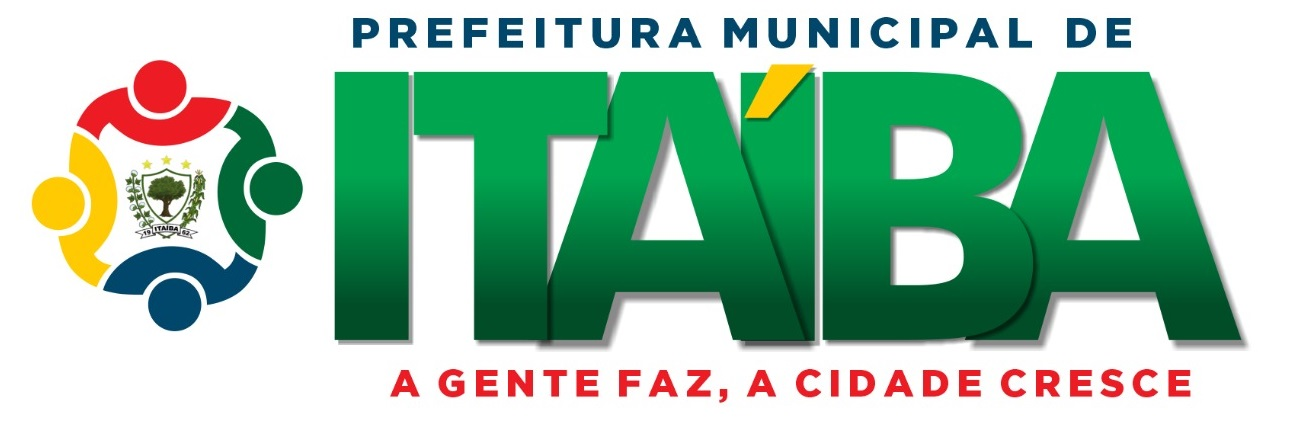 Secretaria Geral de Controle Interno
Secretaria de Finanças
AUDIÊNCIA PÚBLICA 
Metas Fiscais 2021
Audiência Pública – 3º Quadrimestre
Fundamentos Legais e Conceitos
Lei de Responsabilidade Fiscal

 Art. 9º -... 

§4º - Até o final dos meses de maio, setembro e fevereiro, o Poder Executivo demonstrará e avaliará o cumprimento das metas fiscais de cada quadrimestre, em audiência pública na comissão referida no §1º do art. 166 da Constituição ou equivalente nas Casas Legislativas estaduais e municipais.
3
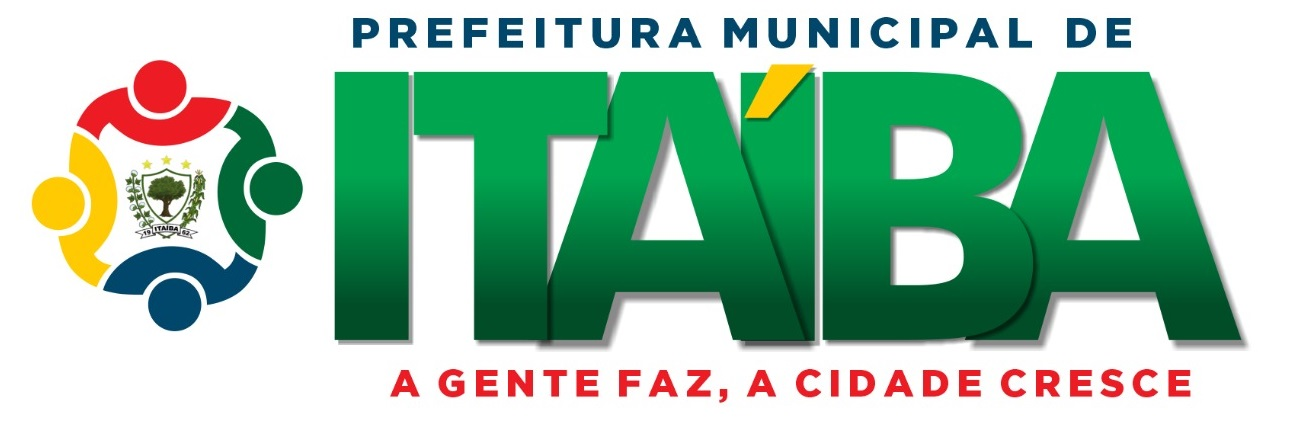 Secretaria Geral de Controle Interno
Secretaria de Finanças
AUDIÊNCIA PÚBLICA
Metas Fiscais 2021
Audiência Pública – 3º Quadrimestre
Fundamentos Legais e Conceitos
Constituição Federal
 Art. 166 - ...
§1º - Caberá a uma comissão mista permanente...:
II - ...Exercer o acompanhamento e a fiscalização orçamentária

Caberá à Comissão Permanente de Finanças: 
II - Examinar e emitir parecer sobre planos e programas municipais e exercer o acompanhamento e a fiscalização orçamentária, sem prejuízo da atuação das demais comissões da Câmara Municipal.
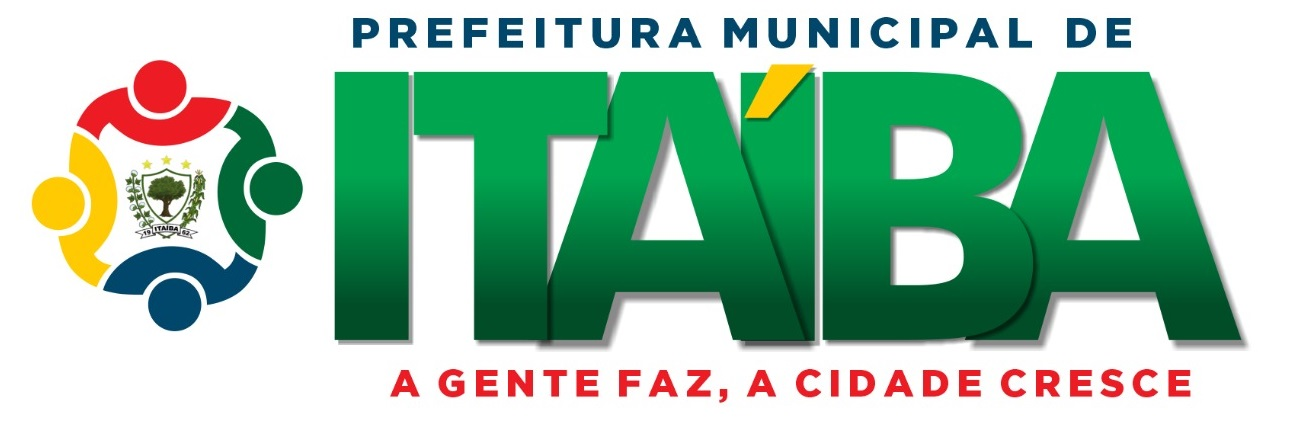 Secretaria Geral de Controle Interno
Secretaria de Finanças
AUDIÊNCIA PÚBLICA
Metas Fiscais 2021
Audiência Pública – 3º Quadrimestre
RECEITA
5
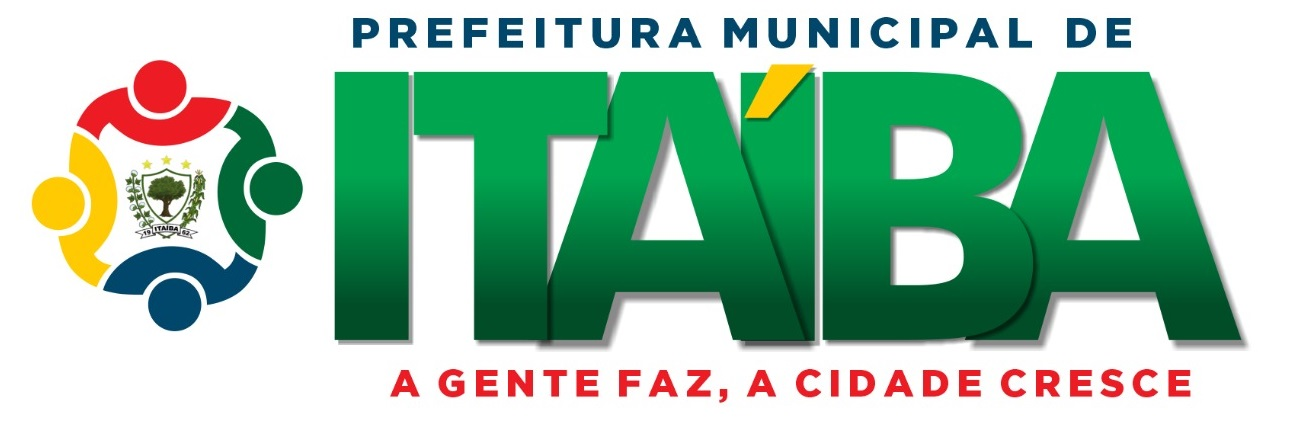 Secretaria Geral de Controle Interno
Secretaria de Finanças
AUDIÊNCIA PÚBLICA
Metas Fiscais 2021
Audiência Pública – 3º Quadrimestre
Receita
Categoria Econômica
Em Reais (R$)
6
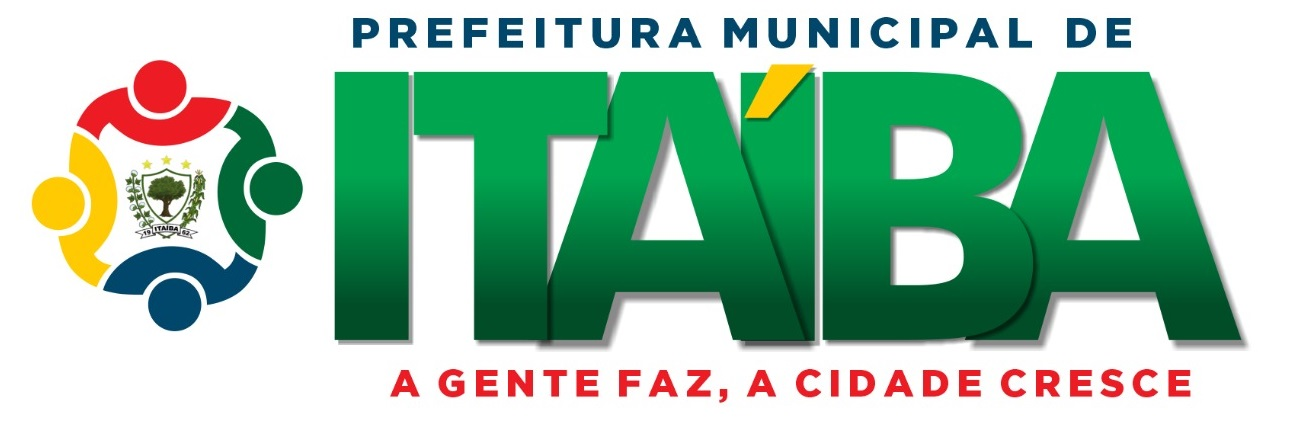 Secretaria Geral de Controle Interno
Secretaria de Finanças
AUDIÊNCIA PÚBLICA
Metas Fiscais 2021
Audiência Pública – 3º Quadrimestre
DESPESA
7
Anexo 1 do RREO
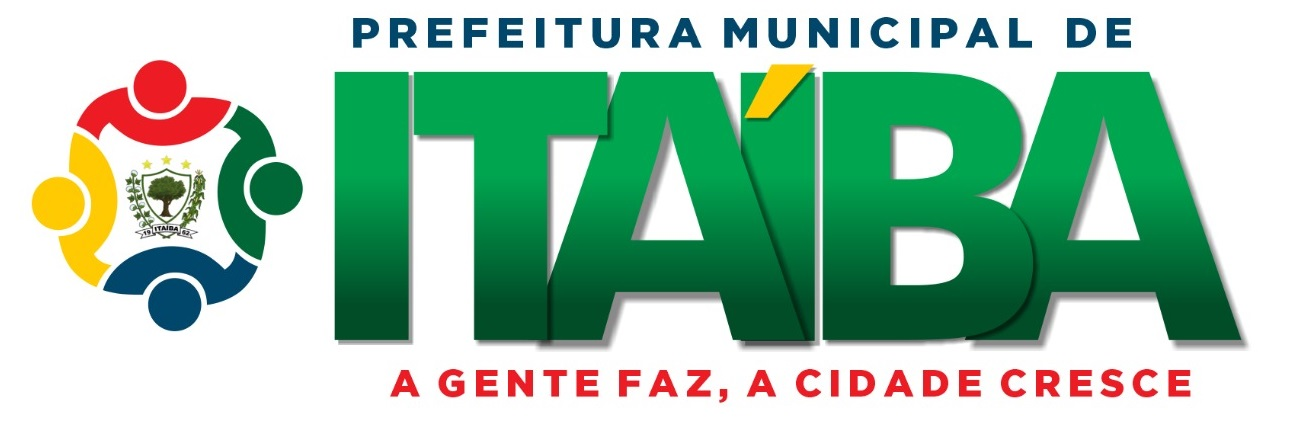 Secretaria Geral de Controle Interno
Secretaria de Finanças
AUDIÊNCIA PÚBLICA
Metas Fiscais 2021
Audiência Pública – 3º Quadrimestre
Despesa por Categoria Econômica
Em Reais (R$)
Nota: A coluna “%” demonstra o percentual do realizado no exercício frente a meta estabelecida no orçamento.
8
Anexo 1 do RREO
AUDIÊNCIA PÚBLICA
Metas Fiscais 2021
Audiência Pública – 3º Quadrimestre
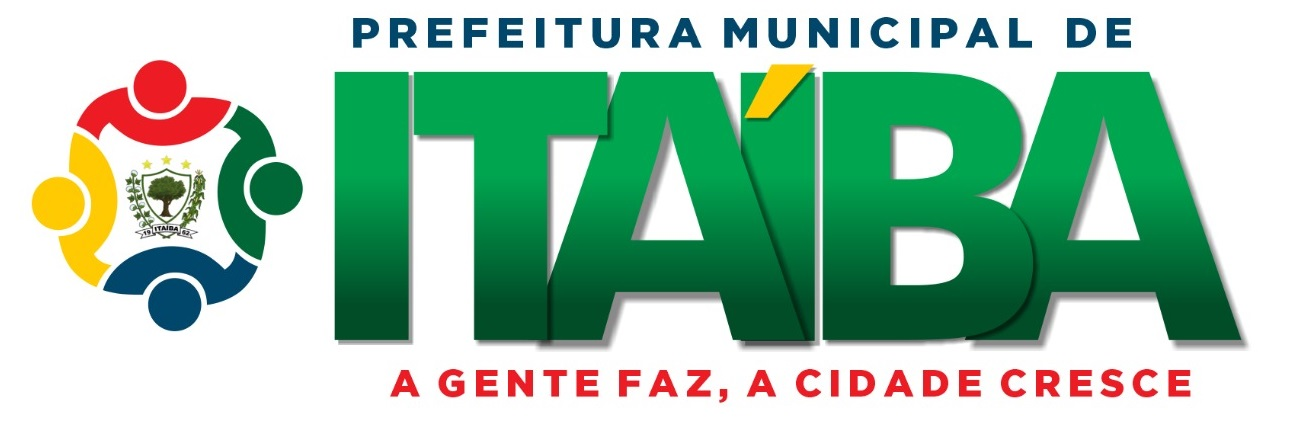 Secretaria Geral de Controle Interno
Secretaria de Finanças
Despesa Por Fonte
Em Reais (R$)
Nota: A coluna “%” demonstra o percentual do realizado no exercício frente a meta estabelecida no orçamento.
9
Anexo 1 do RREO
AUDIÊNCIA PÚBLICA
Metas Fiscais 2021
Audiência Pública – 3º Quadrimestre
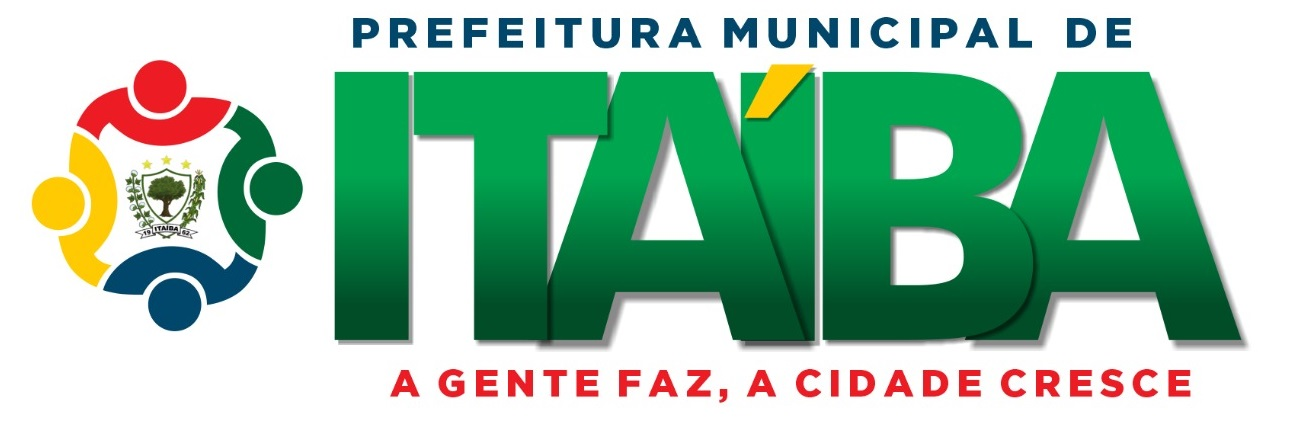 Secretaria Geral de Controle Interno
Secretaria de Finanças
Despesa Por Fonte
Em Reais (R$)
10
Nota: A coluna “%” demonstra o percentual do realizado no exercício frente a meta estabelecida no orçamento.​
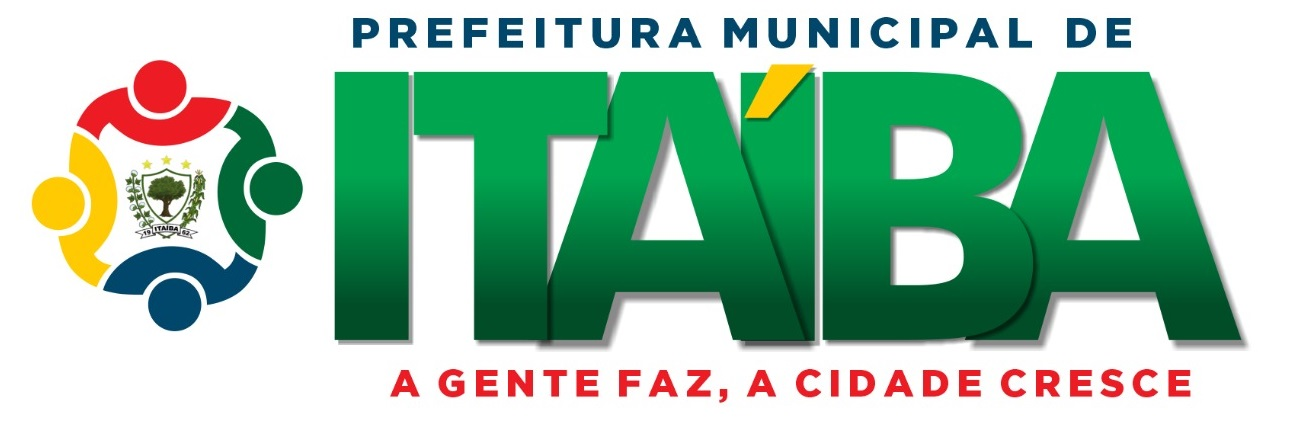 Secretaria Geral de Controle Interno
Secretaria de Finanças
AUDIÊNCIA PÚBLICA
Metas Fiscais 2021
Audiência Pública – 3º Quadrimestre
RECEITA X DESPESA
11
Anexo 1 do RREO
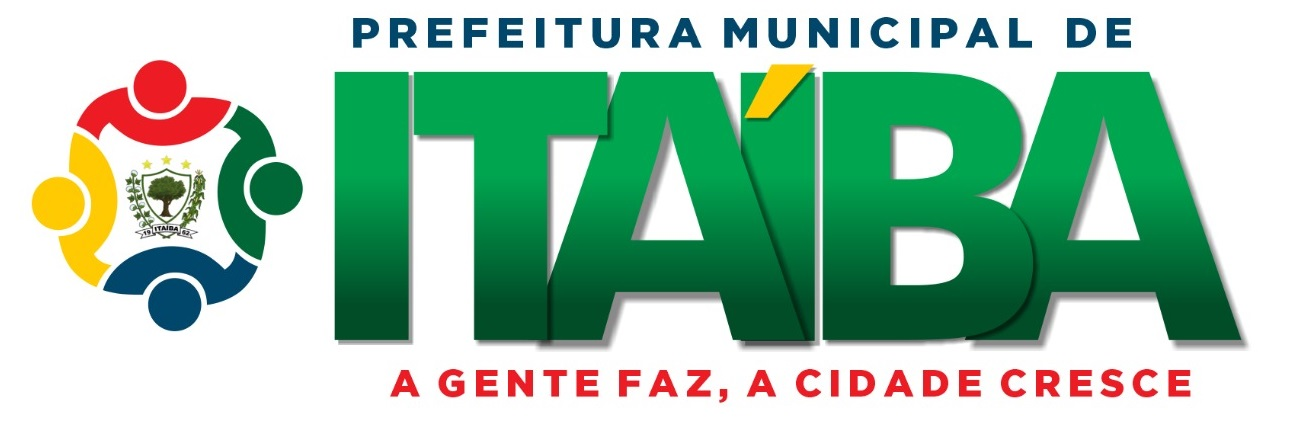 Secretaria Geral de Controle Interno
Secretaria de Finanças
AUDIÊNCIA PÚBLICA
Metas Fiscais 2021
Audiência Pública – 3º Quadrimestre
Receita Arrecada X Despesa Empenhada
Em Reais (R$)
12
LIMITES CONSTITUCIONAIS LEGAIS
Secretaria Geral de Controle Interno
Secretaria de Finanças
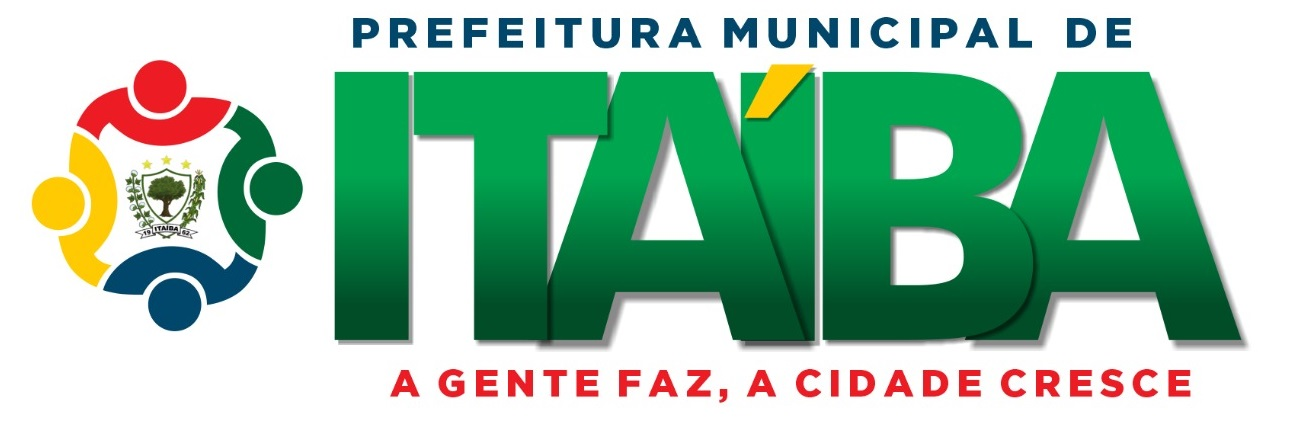 Metas Fiscais 2021
Audiência Pública – 3º Quadrimestre
13
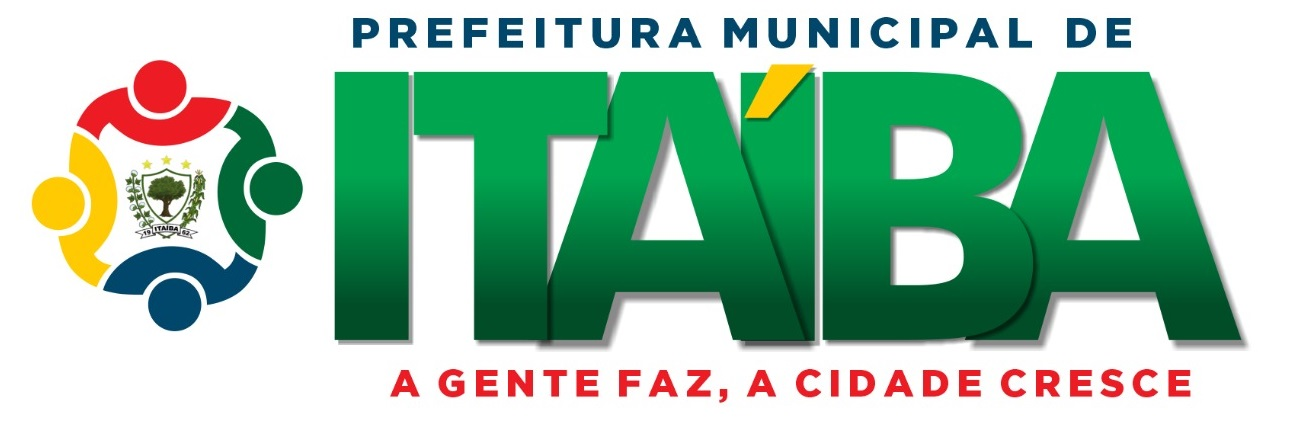 Secretaria Geral de Controle Interno
Secretaria de Finanças
AUDIÊNCIA PÚBLICA
Metas Fiscais 2021
Audiência Pública – 3º Quadrimestre
Aplicação em Educação
Em Reais (R$)
14
Anexo 12 do RREO
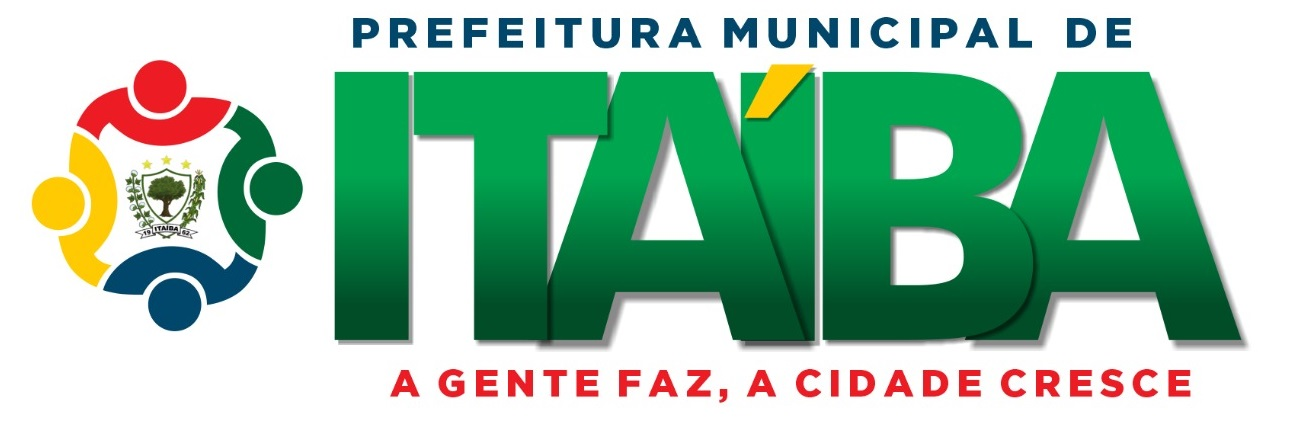 Secretaria Geral de Controle Interno
Secretaria de Finanças
AUDIÊNCIA PÚBLICA
Metas Fiscais 2021
Audiência Pública – 3º Quadrimestre
Aplicação em Saúde
Em Reais (R$)
15
Anexo 3 do RREO
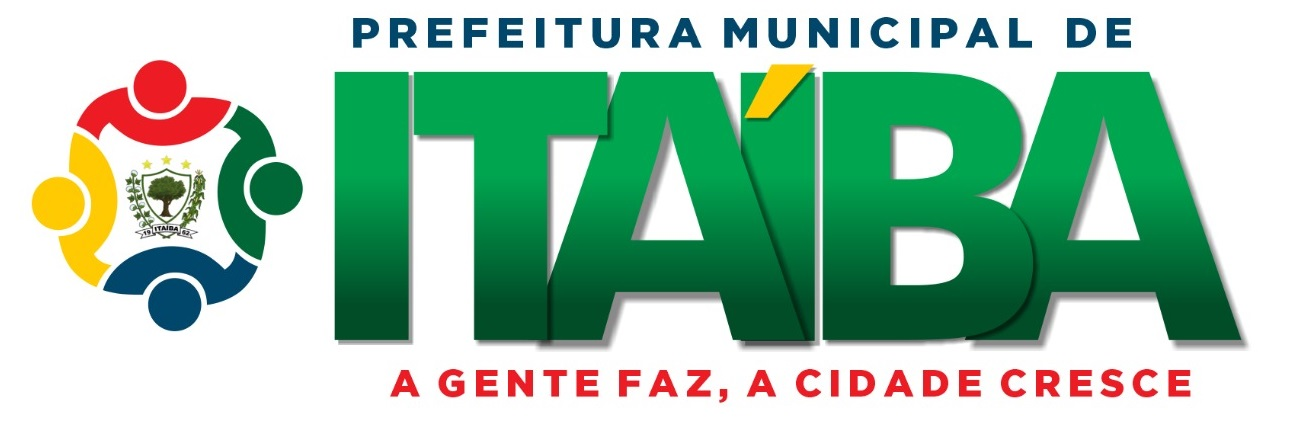 Secretaria Geral de Controle Interno
Secretaria de Finanças
AUDIÊNCIA PÚBLICA
Metas Fiscais 2021
Audiência Pública – 3º Quadrimestre
Receita Corrente Líquida – RCL  2021
Em Reais (R$)
16
Anexo 3 do RREO
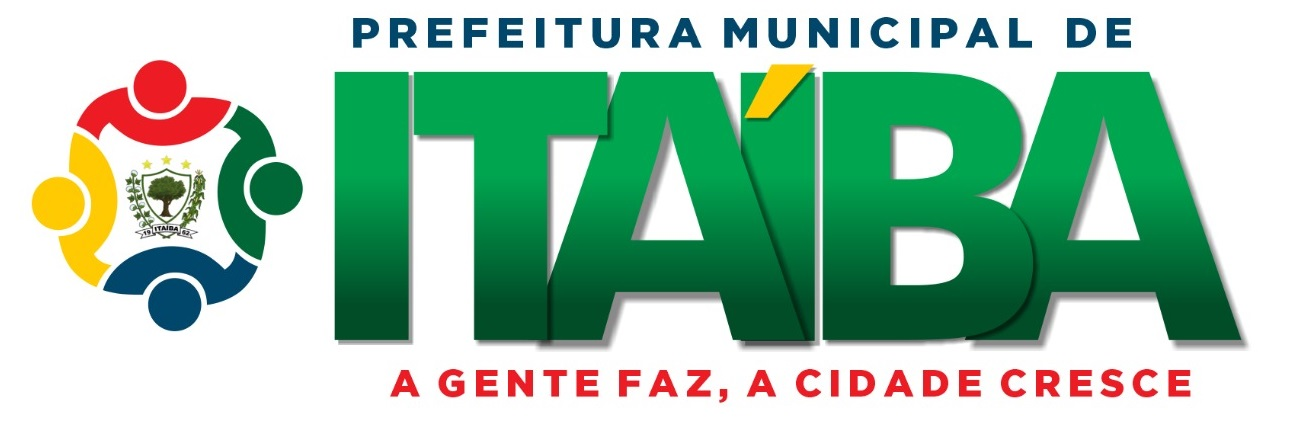 Secretaria Geral de Controle Interno
Secretaria de Finanças
AUDIÊNCIA PÚBLICA
Metas Fiscais 2021
Audiência Pública – 3º Quadrimestre
Receita Corrente Líquida – RCL  2021
Em Reais (R$)
17
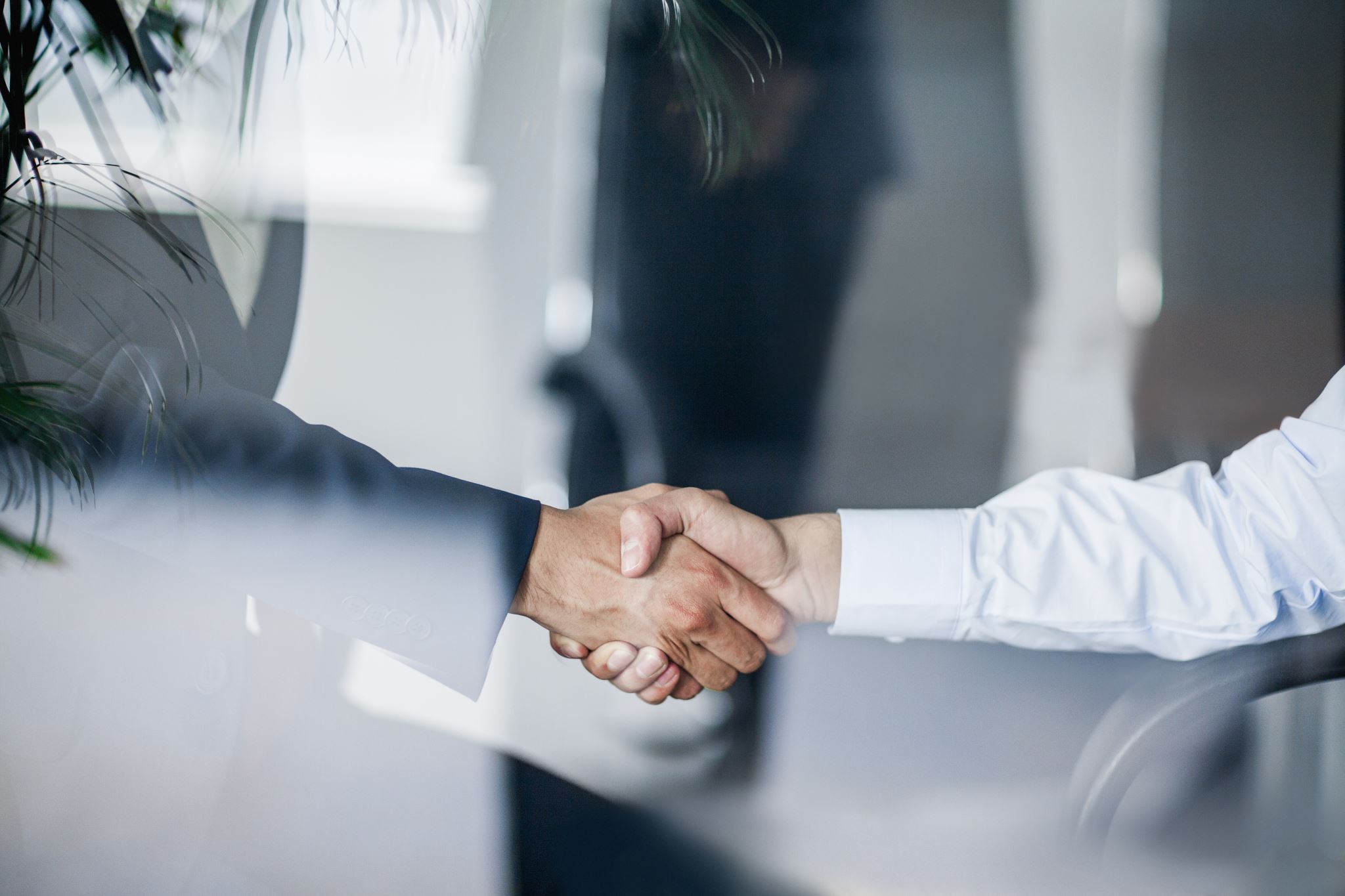 LIMITES COM PESSOAL
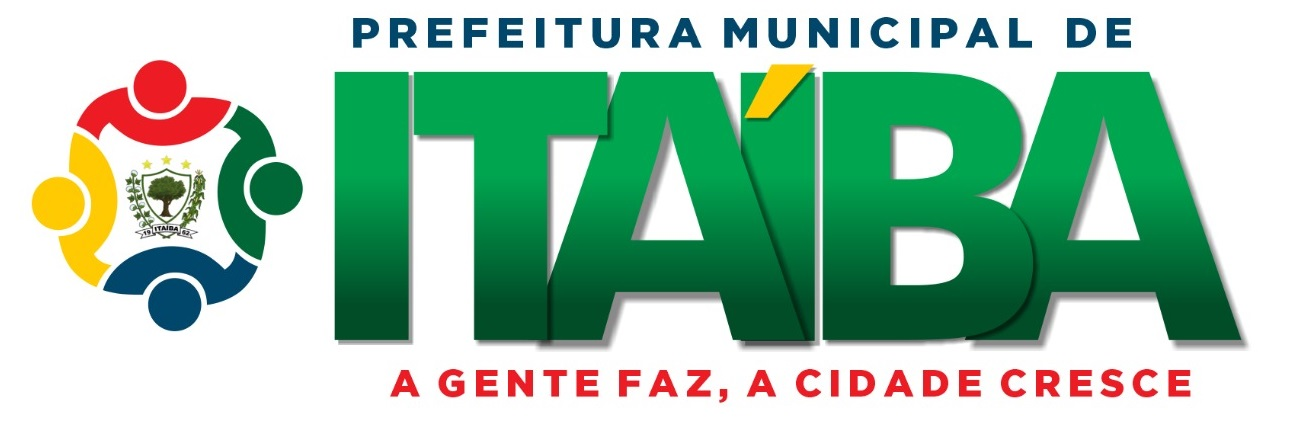 Metas Fiscais 2021
Audiência Pública – 3º Quadrimestre
Secretaria Geral de Controle Interno
Secretaria de Finanças
18
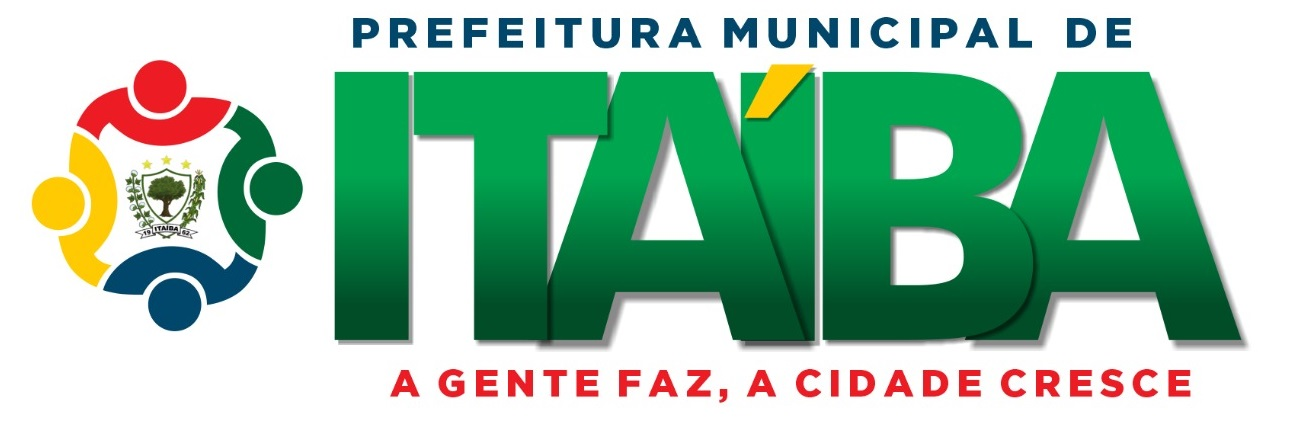 Secretaria Geral de Controle Interno
Secretaria de Finanças
AUDIÊNCIA PÚBLICA
Metas Fiscais 2021
Audiência Pública – 3º Quadrimestre
Gastos com Pessoal
Em Reais (R$)
19
DÍVIDA PÚBLICA E RESULTADO DO EXERCÍCIO
Secretaria Geral de Controle Interno
Secretaria de Finanças
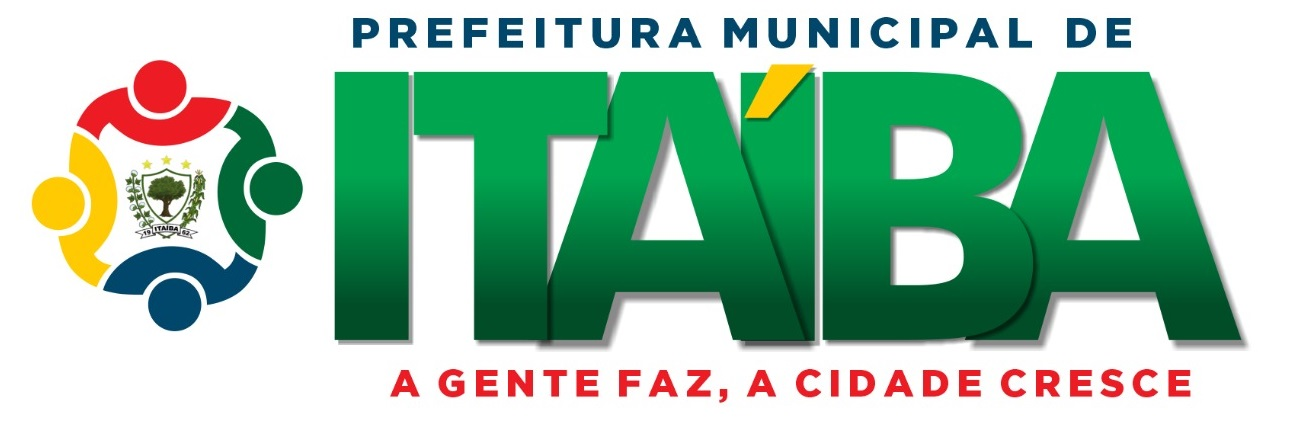 Metas Fiscais 2021
Audiência Pública – 3º Quadrimestre
20
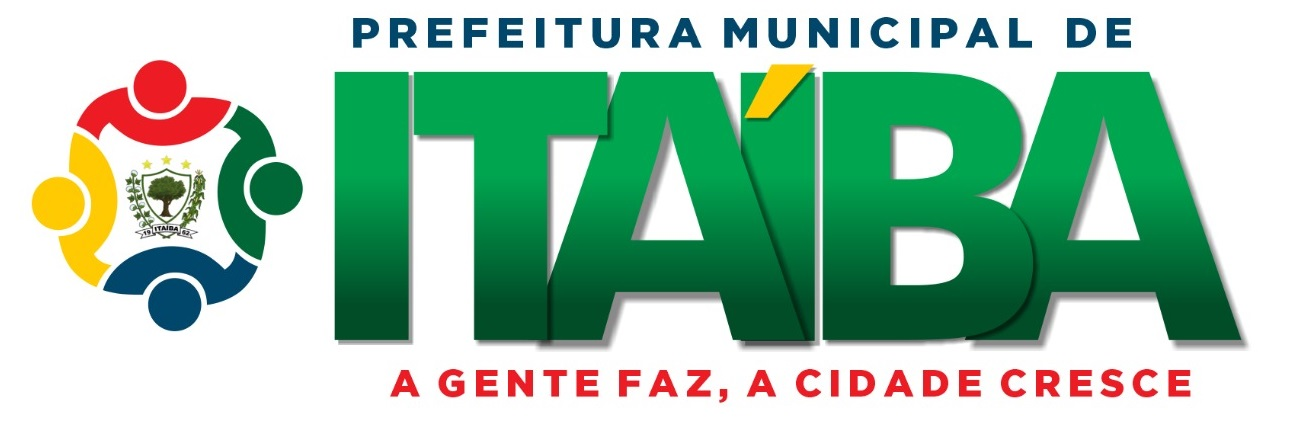 Secretaria Geral de Controle Interno
Secretaria de Finanças
AUDIÊNCIA PÚBLICA
Metas Fiscais 2021
Audiência Pública – 3º Quadrimestre
Dívida Consolidada
Em Reais (R$)
21
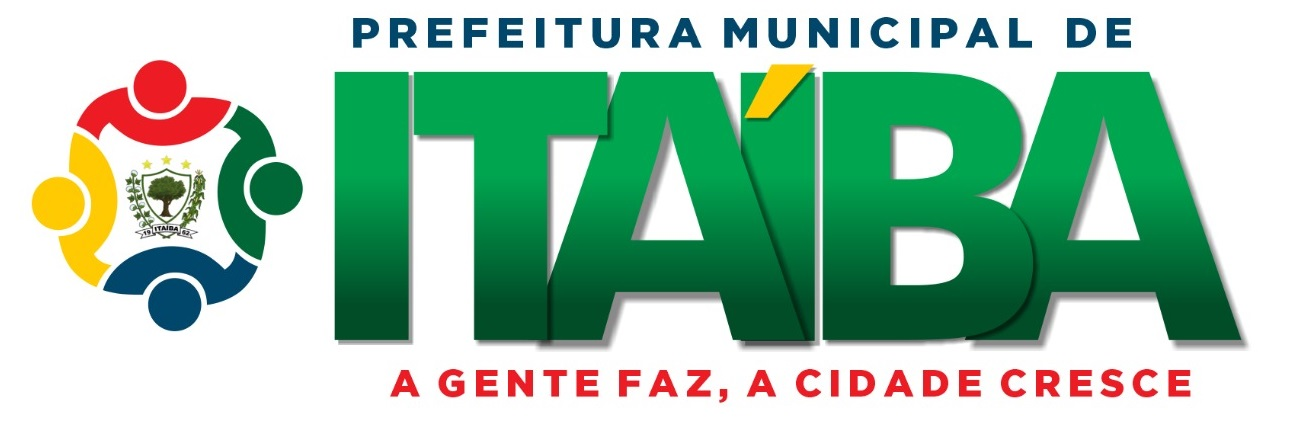 Secretaria Geral de Controle Interno
Secretaria de Finanças
AUDIÊNCIA PÚBLICA
Metas Fiscais 2021
Audiência Pública – 3º Quadrimestre
Resultado do Exercício
Em Reais (R$)
22
Limite para Gastos do Poder Legislativo com Base na Receita Realizada no Exercício Anterior
Art. 29-A da CF
Secretaria Geral de Controle Interno
Secretaria de Finanças
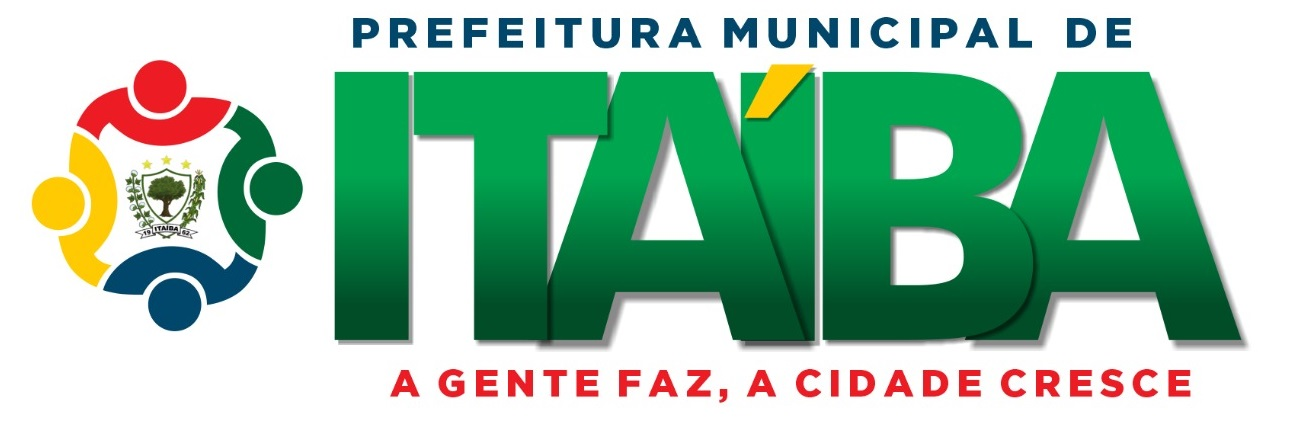 Metas Fiscais 2021
Audiência Pública – 3º Quadrimestre
23
Anexo 3 do RREO
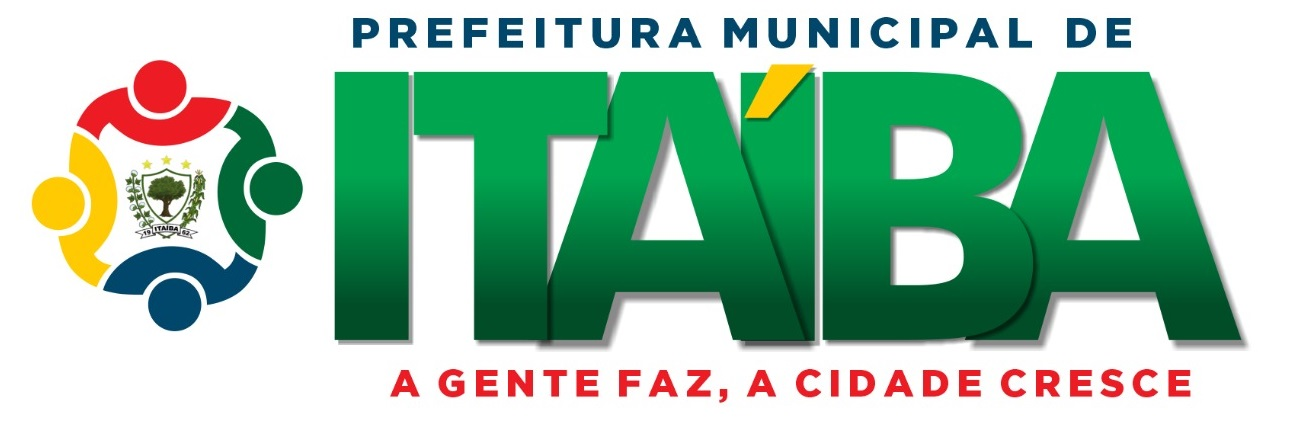 Secretaria Geral de Controle Interno
Secretaria de Finanças
AUDIÊNCIA PÚBLICA
Metas Fiscais 2021
Audiência Pública – 3º Quadrimestre
Receita Realizada em 2020
Em Reais (R$)
24
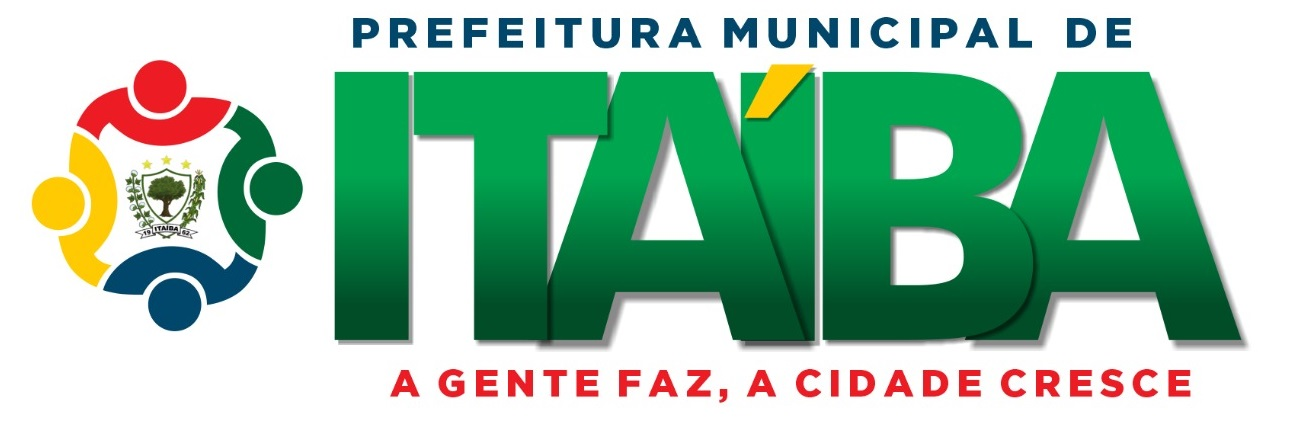 Secretaria Geral de Controle Interno
Secretaria de Finanças
AUDIÊNCIA PÚBLICA
Metas Fiscais 2021
Audiência Pública – 3º Quadrimestre
Duodécimo
Em Reais (R$)
25
Secretaria Geral de Controle Interno
Secretaria de Finanças
AUDIÊNCIA PÚBLICA
Metas Fiscais 2021
Audiência Pública – 3º Quadrimestre
Audiência Pública
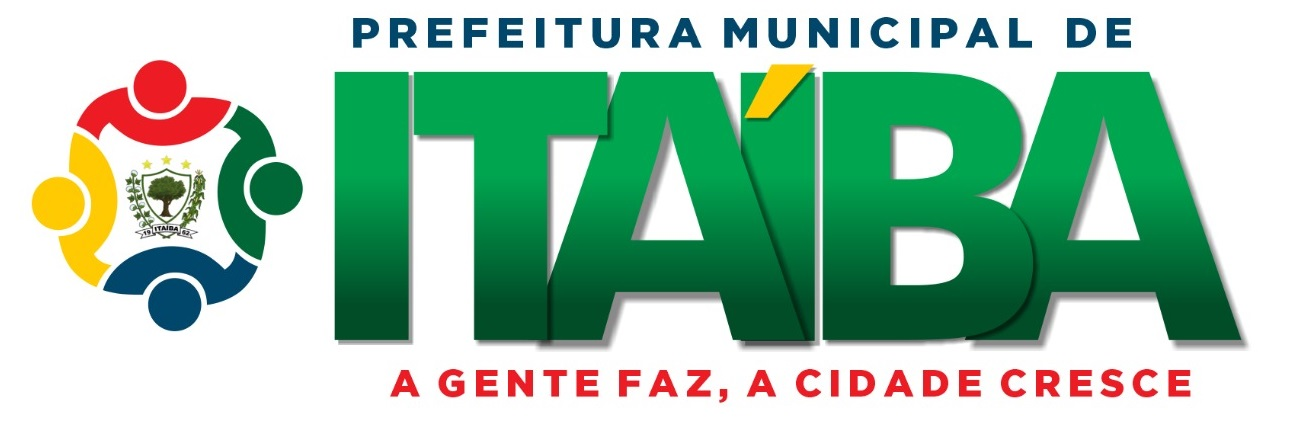 OBRIGADO!
26